PROBLEM  NIEPEWNOŚCI  
W  DZIAŁALNOŚCI  INŻYNIERSKIEJ
PKM III.1
Niepewność wyników rozumowania i trafności decyzji,
 a także obliczeń inżynierskich
Niedoskonałość człowieka

 Ograniczona wiedza
+
Świadome pomijanie mniej istotnych czynników, np. uproszczenia w modelach obliczeniowych
Niemożliwość jednoznacznego przewidzenia
   skutków podejmowanych decyzji
 Nierozpoznanie niektórych czynników, 
    w szczególności – ważnych, mających wpływ
     na rezultaty działań inżyniera
1
Np. 
         NIEPEWNOŚĆ W OBLICZENIACH WYTRZYMAŁOŚCIOWYCH
σ ≤ σdop
                 gdzie σdop= σkr /nwym 
                          
                       σkr              Re , Rm , Z, H, …
obróbka cieplno-
-chemiczna, w tym ulepszania powierzchniowego
kucie, odlewanie
+ obróbka skrawaniem
kontrola jakości
przygotowanie materiału w hucie
2
Np. 
         NIEPEWNOŚĆ W OBLICZENIACH WYTRZYMAŁOŚCIOWYCH
σ ≤ σdop
                 gdzie σdop= σkr /nwym 
                          
                       σkr              Re , Rm , Z, H, …
obróbka cieplno-
-chemiczna, w tym ulepszania powierzchniowego
Niektóre z przyczyn 
niepewności:
 nie w pełni znany skład materiału
 niestałość warunków wytwarzania 
   półwyrobów (np. temperatury kucia, 
   szybkości schładzania, ...)
 nie w pełni znane uzyskane ważne wymiary 
  i stan  powierzchni elementów
 nie w pełni znane parametry obróbki cieplno-
  chemicznej (np. skład chemiczny
  mieszanki technologicznej, temperatura 
  i czas hartowania i odpuszczania, ...)
 niepełna i niedostateczna kontrola jakości
kucie, odlewanie
+ obróbka skrawaniem
kontrola jakości
przygotowanie materiału w hucie
3
σ ≤ σdop
                 gdzie σdop= σkr /nwym 
                          
                       σkr              Re , Rm , Z, H, …
naprężenia 
w analizowanym przekroju
obróbka cieplno-
-chemiczna, w tym ulepszania powierzchniowego
obciążenia wewnętrzne (elementu)
kucie, odlewanie
+ obróbka skrawaniem
kontrola jakości
proces eksploatacji obiektu (użytkowania,obsługiwania)
obciążenia zewnętrzne obiektu 
(np. maszyny)
przygotowanie materiału w hucie
4
σ ≤ σdop
                 gdzie σdop= σkr /nwym 
                          
                       σkr              Re , Rm , Z, H, …
naprężenia 
w analizowanym przekroju
obróbka cieplno-
-chemiczna, w tym ulepszania powierzchniowego
obciążenia wewnętrzne (elementu)
kucie, odlewanie
+ obróbka skrawaniem
kontrola jakości
proces eksploatacji obiektu (użytkowania,obsługiwania)
obciążenia zewnętrzne obiektu 
(np. maszyny)
przygotowanie materiału w hucie
5
σ ≤ σdop
Niektóre z przyczyn niepewności:
 niepełna wiedza o procesie przyszłej eksploatacji obiektu 
  (np. projektowanego)
 nie w pełni znane obciążenia zewnętrzne obiektu 
   wynikające z procesu jego eksploatacji (np. zespołu 
   roboczego w maszynie)            model dynamiki
 nie w pełni znane obciążenia elementów wynikające 
   ze znanego obciążenia zewnętrznego           model dynamiki
 nie w pełni znane naprężenia i ich rozkłady w elementach
                                                                     model wytężenia
naprężenia 
w analizowanym przekroju
obciążenia wewnętrzne (elementu)
proces eksploatacji obiektu (użytkowania,obsługiwania)
obciążenia zewnętrzne obiektu 
(np. maszyny)
6
Niepewność dotycząca obliczeń, zwłaszcza wytrzymałościowych, jest szczególnie istotna . Może być przyczyną uszkodzeń, awarii 
i katastrof          strat.

Zajście  niesprawności, gdy 
      T ≤ twym
T – czas poprawnego funkcjonowania obiektu
niesprawność, np. uszkodzenie
t
twym
T
7
Niepewność dotycząca obliczeń, zwłaszcza wytrzymałościowych, jest szczególnie istotna . Może być przyczyną uszkodzeń, awarii 
i katastrof          strat.

Zajście  niesprawności, gdy 
      T ≤ twym
T – czas poprawnego funkcjonowania obiektu
niesprawność, np. uszkodzenie
t
twym
T
Im większa niepewność, tym może być większe prawdopodobieństwo Q(twym) zajścia niesprawności

       Q(twym) = P{T ≤ twym}

T – zmienna losowa (wielkość, która może przybierać w sposób
      przypadkowy (dla człowieka) różne wartości)
8
f
f (T) −  gęstość prawdopodobieństwa trwałości T obiektu (elementu)
R(t) = P{ T > t}  -  funkcja niezawodności
Q(t) = P{ T ≤ t}  -  funkcja zawodności
Gdy t = twym , to  Q(t) = Q(twym)
81,5;    73,5
9
f
R(t) = P{ T > t}  -  funkcja niezawodności
Q(t) = P{ T ≤ t}  -  funkcja zawodności
10
f
!
R(t) = P{ T > t}  -  funkcja niezawodności
Q(t) = P{ T ≤ t}  -  funkcja zawodności
11
f
!
R(t) = P{ T > t}  -  funkcja niezawodności
Q(t) = P{ T ≤ t}  -  funkcja zawodności
Wiele powodów, np.:            nierozpoznanie istotnego czynnika (np. w modelu obciążeń elementu - zjawiska zmęczenia wywołanego nieprzewidzianymi drganiami)
12
Zmniejszanie niepewności 
w obliczeniach wytrzymałościowych
stosowanie w obliczeniach zapasów wytrzymałości,
  głównie w postaci współczynników bezpieczeństwa
   (       przesuwanie wykresu f w prawo)

 przeprowadzanie doświadczalnych badań fragmentów
  projektowanego obiektu, a w końcu ‒ badań prototypu 
  i serii informacyjnej

 wykorzystywanie do obliczeń dokładniejszych modeli, 
   w tym modeli probabilistycznych, np. naprężeń
   i naprężeń krytycznych
zmniejsza niepewność także innych działań projektowych (nie tylko obliczeń)
13
OBLICZENIA PROBABILISTYCZNE

Probabilistyczna forma warunków ograniczających
σsup ≤ Re 
  
 σmax ≤ Z

  X(t) ≤ Xkr 
 
   y ≤ ykr
σsup , σmax , Re ,
Z, …

zmienne losowe
. . .
P{ …} ≡ R(t)   -  funkcja niezawodności

   Np.  R = P{σsup ≤ Re }
14
OBLICZENIA PROBABILISTYCZNE

Probabilistyczna forma warunków ograniczających
σsup ≤ Re 
  
 σmax ≤ Z

  X(t) ≤ Xkr 
 
   y ≤ ykr
σsup , σmax , Re ,
Z, …

zmienne losowe
Probabilistyczny opis naprężeń i właściwości mechanicznych
. . .
P{ …} ≡ R(t)   -  funkcja niezawodności

   Np.  R = P{σsup ≤ Re }
15
Probabilistyczny opis naprężeń
σ
σmax,i
σm,i
σsup
σmin,i
t
Do probabilistycznych obliczeń ze względu na wytrzymałość doraźną        rozkład prawdopodobieństwa σsup w postaci 
na przykład gęstości prawdopodobieństwa  f (σsup )
16
f(σmax)
σ
σmax
σm = const
t
σ
σmax,i
σm,i
σsup
σmin,i
t
Do probabilistycznych obliczeń ze względu na wytrzymałość zmęczeniową         w praktyce zwykle σm = const i rozkład prawdopodobieństwa σmax
17
f(σmax)
σ
σmax
σm = const
t
σ
σmax,i
σm,i
σsup
σmin,i
t
Programy komputerowe
Do probabilistycznych obliczeń ze względu na wytrzymałość zmęczeniową         w praktyce zwykle σm = const i rozkład prawdopodobieństwa σmax
f(σmax) i f(σsup )
18
Probabilistyczny opis właściwości mechanicznych
Duże rozrzuty cech, właściwości         także właściwości        
obiektów technicznych                              mechanicznych
Re , Rm , Z , H , h , trw , …,wymiary
Np. probabilistyczny opis wytrzymałości doraźnej
P{Re > Re min } ≈ 0,98 ÷ 0,99
19
Probabilistyczny opis właściwości mechanicznych
Duże rozrzuty cech, właściwości         także właściwości        
obiektów technicznych                              mechanicznych
Re , Rm , Z , H , h , trw , …,wymiary
Np. probabilistyczny opis wytrzymałości doraźnej
Np. 18CrMo4      Re = 880 MPa
                            Rm = 1080 MPa
P{Re > Re min } ≈ 0,98
20
Uwzględnianie losowości w obliczeniach 
      1)  operowanie opisami probabilistycznymi naprężeń 
           (lub obciążeń) oraz cech i właściwości (np. mechanicznych)
P{ spełn. war. ograniczający} ≡ R(t)
      R(t) = 1 – Q(t)
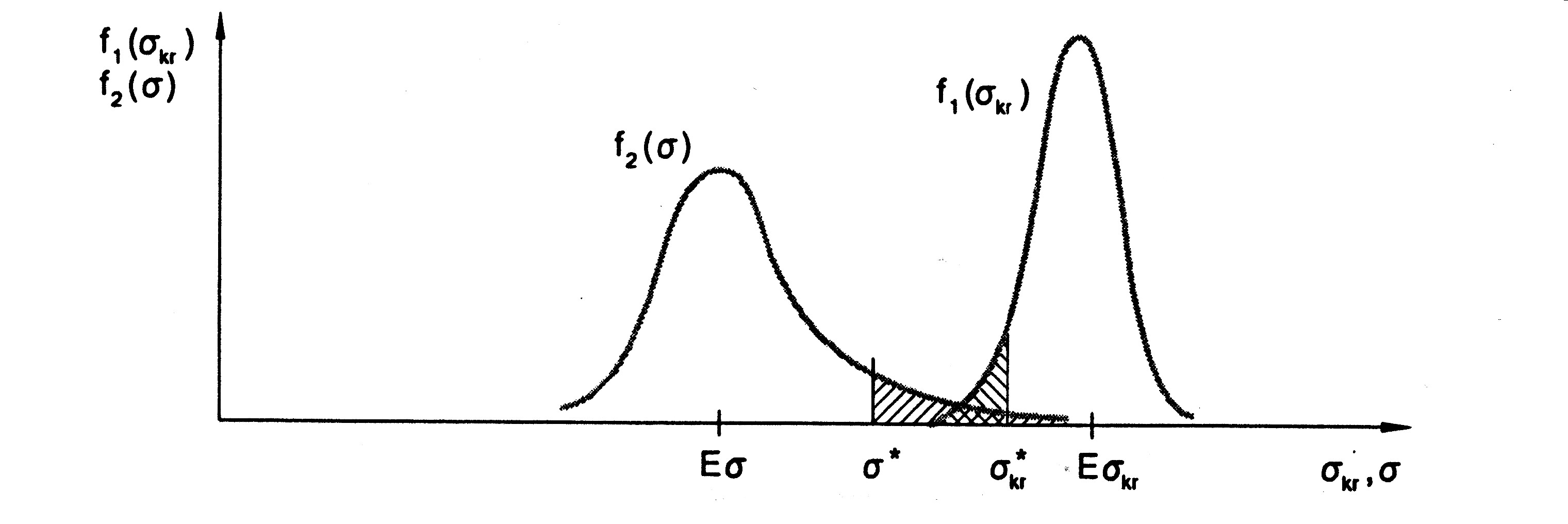 21
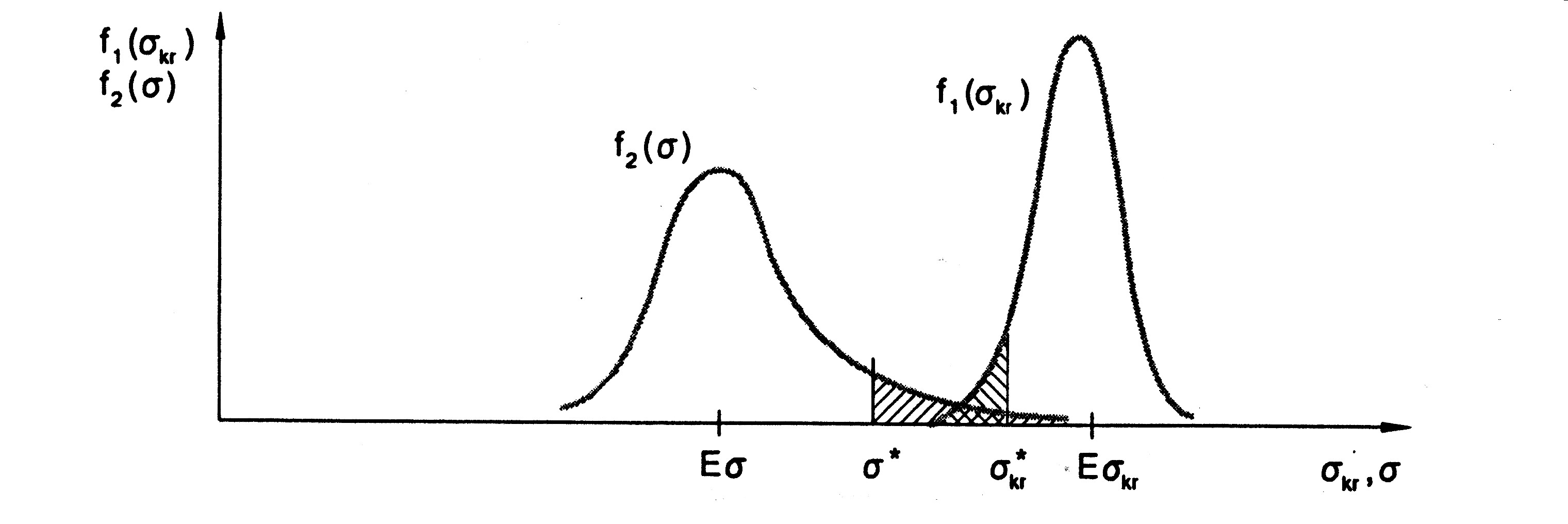 Prawdopodobieństwo uszkodzenia 
       Q = P{σ – σkr > 0},           np. Q = P{σsup > Re}
22
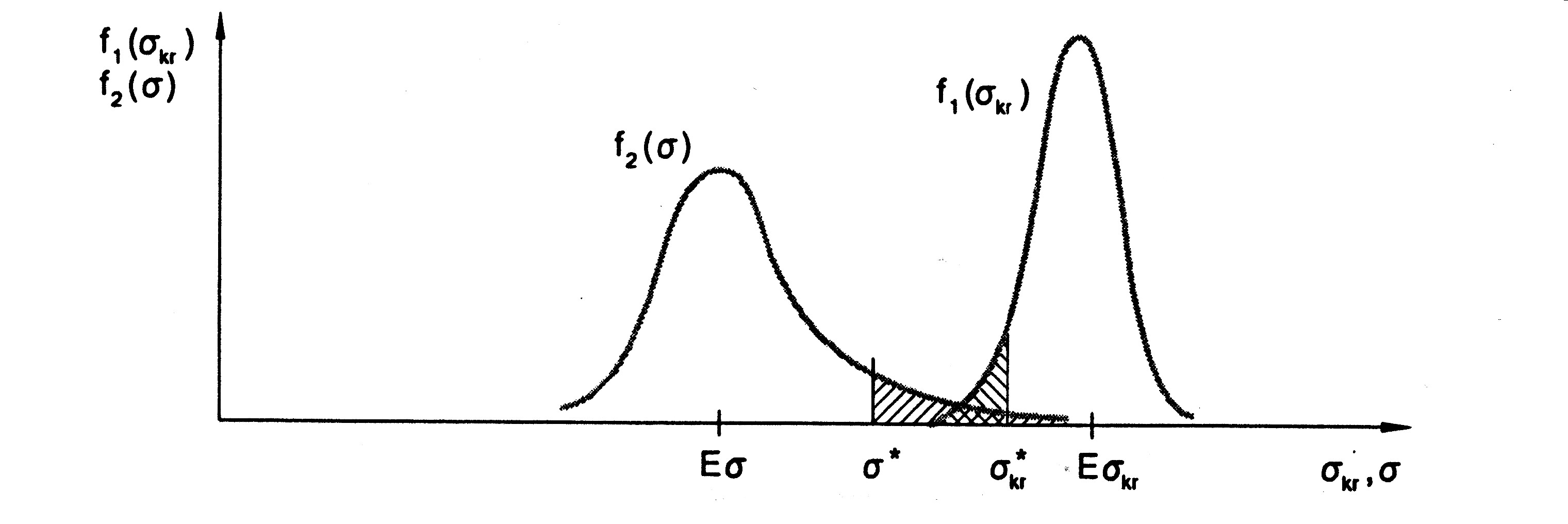 Prawdopodobieństwo uszkodzenia 
       Q = P{σ – σkr > 0},           np. Q = P{σsup > Re}
Przykład probabilistycznej postaci warunku wytrzymałościowego
Q ≤ Qgr
23
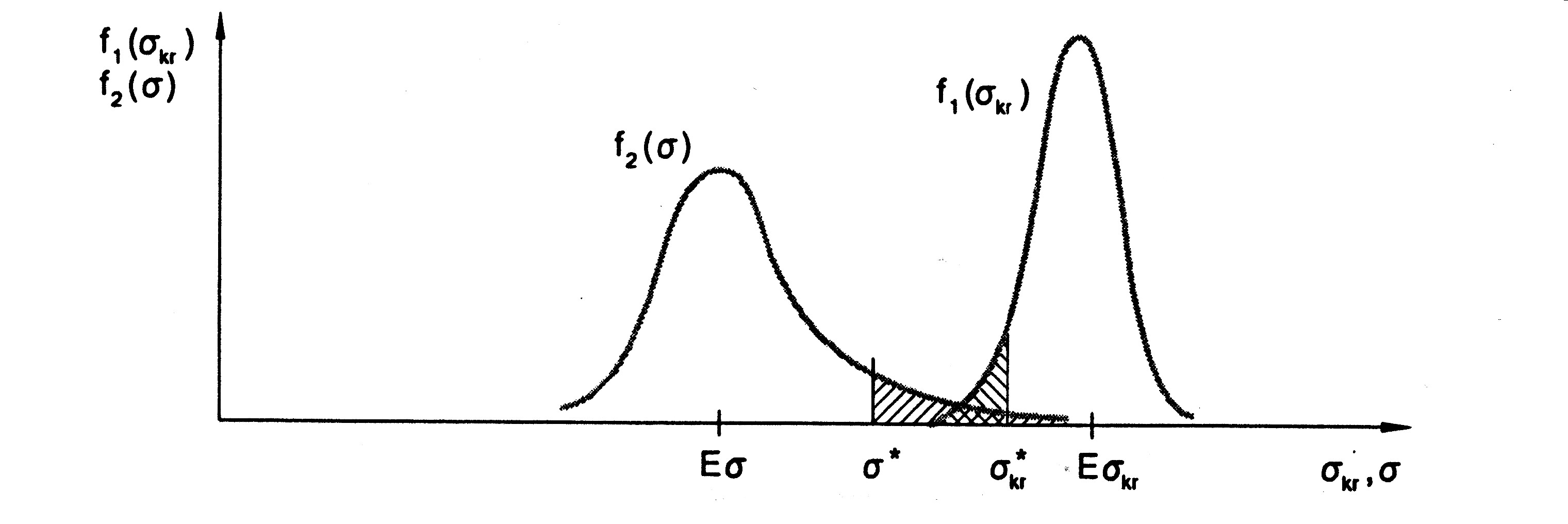 Prawdopodobieństwo uszkodzenia 
       Q = P{σ – σkr > 0},           np. Q = P{σsup > Re}
Przykład probabilistycznej postaci warunku wytrzymałościowego

                                        np. Qgr = (1 – Rwym) = 0,02
Q ≤ Qgr
24
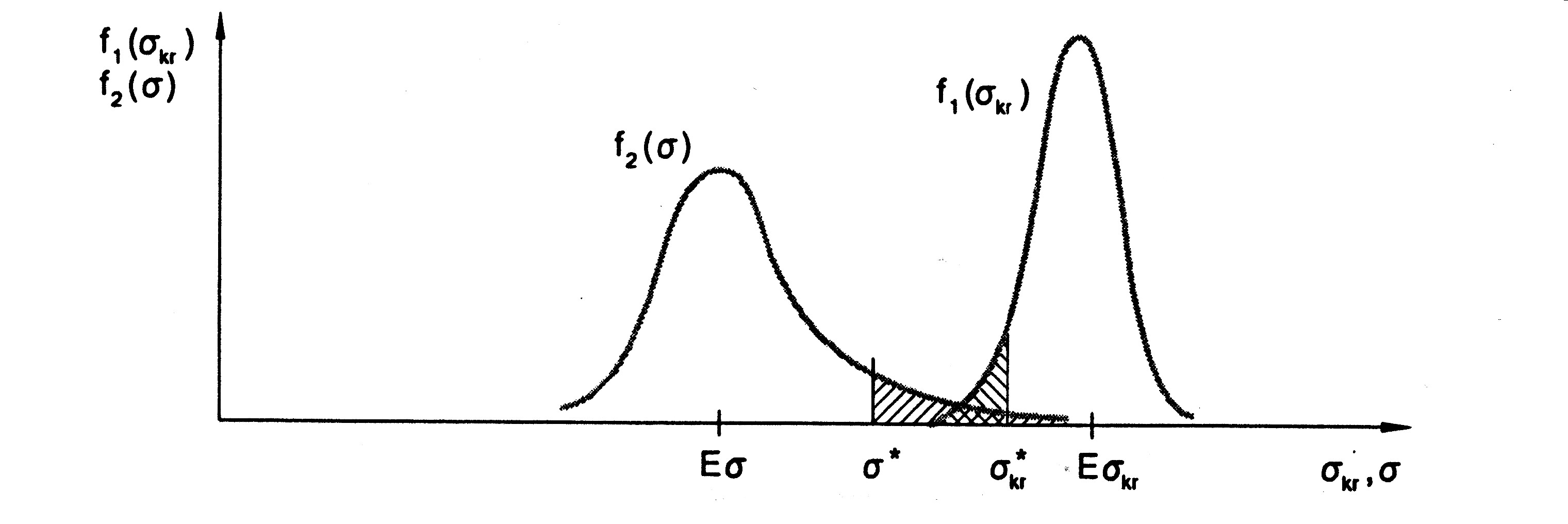 Prawdopodobieństwo uszkodzenia 
       Q = P{σ – σkr > 0},           np. Q = P{σsup > Re}
Przykład probabilistycznej postaci warunku wytrzymałościowego

                                        np. Qgr = (1 – Rwym) = 0,02
Q ≤ Qgr
Np. średnica wałka  d ≥ 32 mm
25
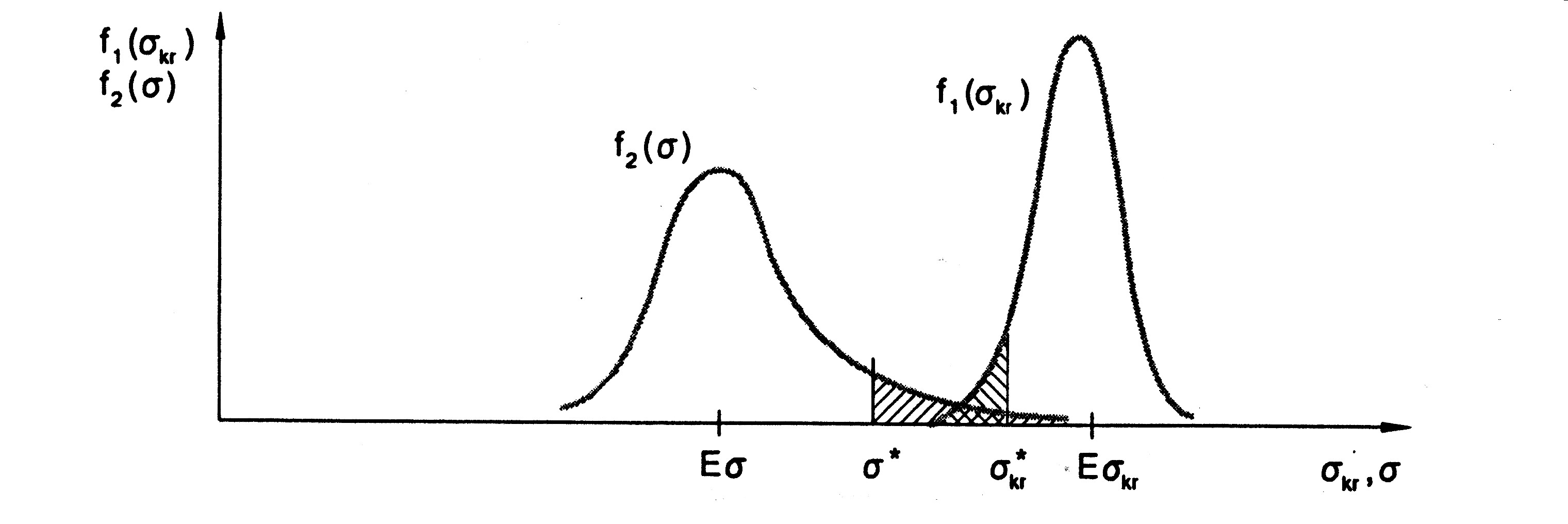 Prawdopodobieństwo uszkodzenia 
       Q = P{σ – σkr > 0},           np. Q = P{σsup > Re}

       
       Q = f(n), 
gdzie obliczeniowy współczynnik bezpieczeństwa
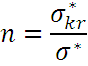 26
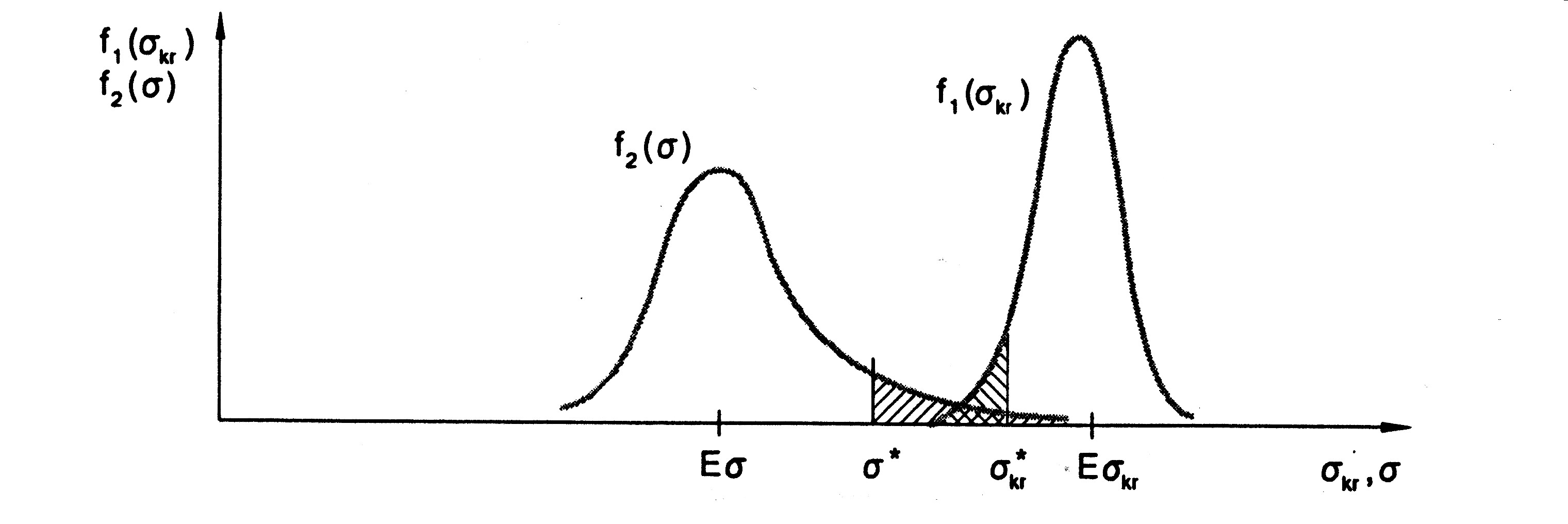 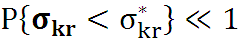 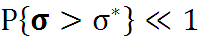 y∙(odchylenie standardowe)
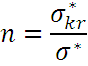 Kwantyle zmiennych  losowych σkr i σ, 
takie, że
ykr ≈ 2
y ≈ 2
27
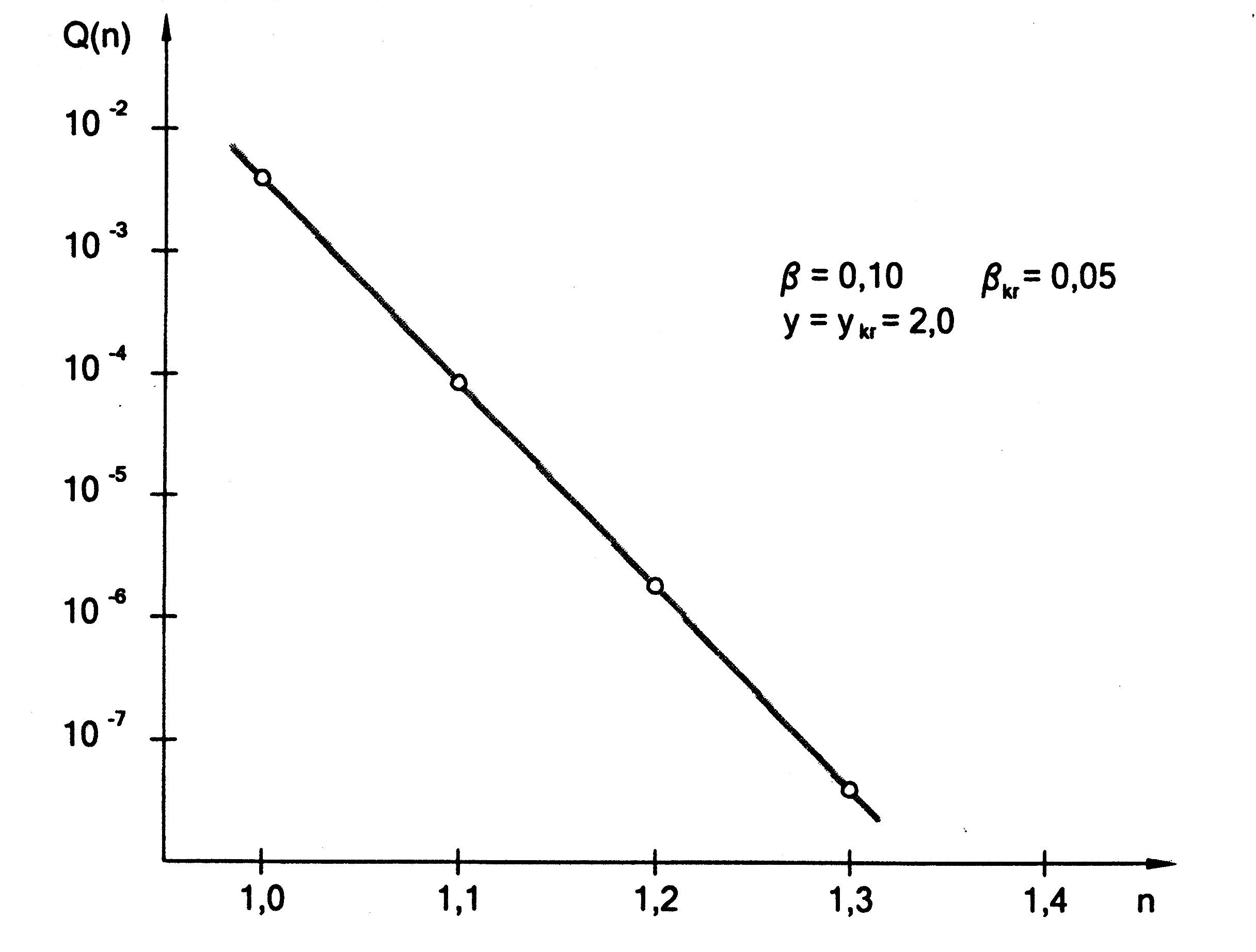 Re ≡ Re min
28
dokładność 
modeli σ i σkr
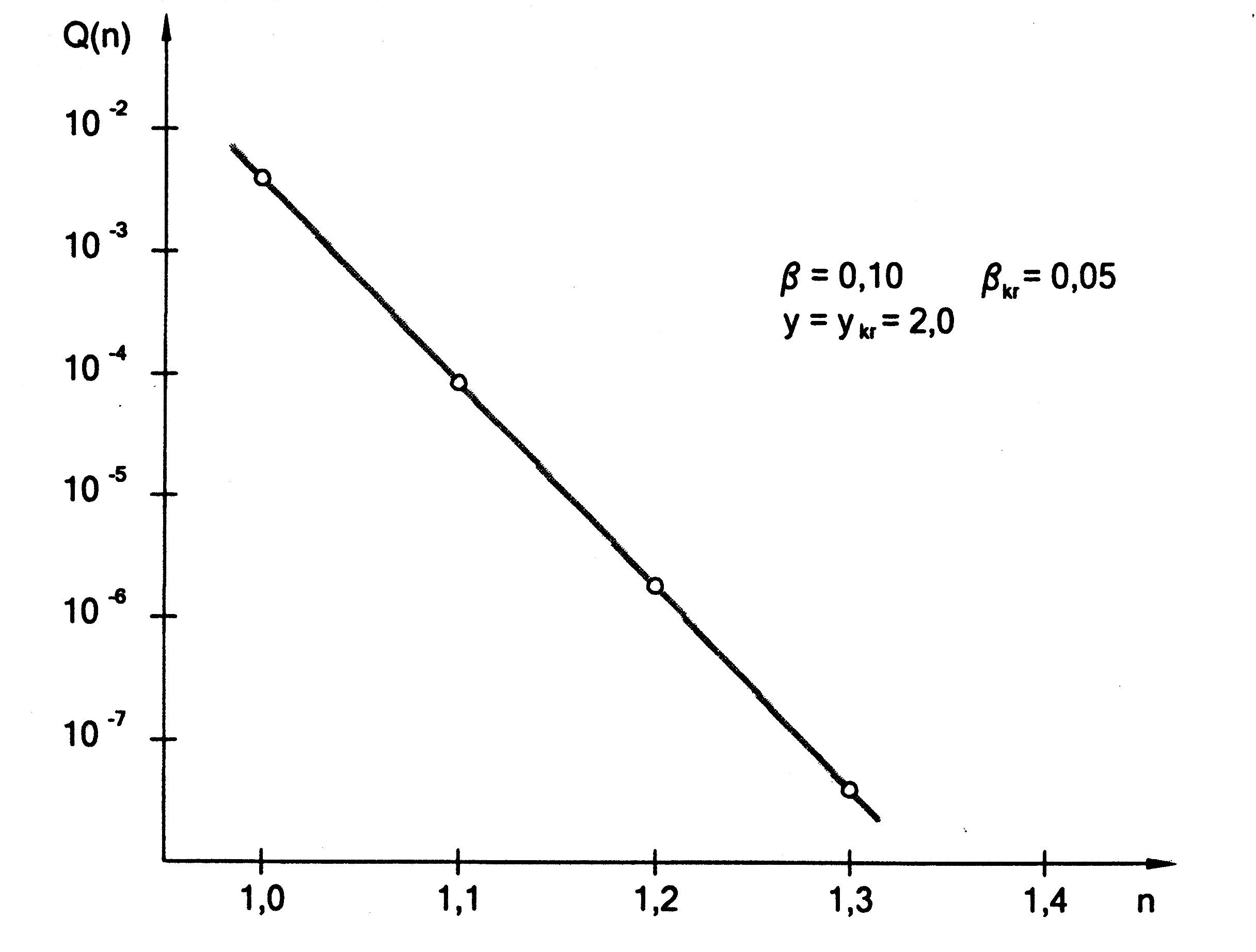 Re ≡ Re min
29
Q = f (n)  - zależność jednoznaczna            n = φ(Q)
Q ≤ Qgr , 

         gdzie Qgr = 1 - Rwym
warunek o postaci 
w pełni probabilistycznej
warunek o postaci deterministycznej, uwzględniający w sposób niejawny i przybliżony losowe rozrzuty σ i σkr
n ≥ nwym
Postać stosowana zwykle w obliczeniach deterministycznych
(lub postać równoważna  σ ≤ σdop)
30
a
α
F
Wspornik przedstawiony na rysunku jest zespawany z ceowników.   
   Zdefiniuj współczynnik bezpieczeństwa ze względu na doraźną   
    wytrzymałość pręta a.
   Wyznacz siłę obciążającą ten pręt, a następnie oblicz wartość współczynnika
     bezpieczeństwa, gdy α = 30°  i gdy α = 35°.
    Opierając się na wykresie Q = f(n), oszacuj dla obu przypadków wartości
      prawdopodobieństwa uszkodzenia pręta.
                                                                                                      
                                                   Dane: F = 170 kN (!), Re = 185 MPa,
Zadanie
pole przekroju pręta a       A = 7,1cm2.
Odp.: n = 1,34             Q ≈ 10-8 
          n = 1,10              Q ≈ 10-4
!
31
Zadanie
Na wykresie jest przedstawiona gęstość prawdopodobieństwa granicy plastyczności Re materiału, z którego wykonano pręt obciążony siłą wzdłużną wywołującą w nim naprężenia σ (zdeterminowane). Posługując się wykresem, należy określić jakościowo, jaki wpływ na prawdopodobieństwo uszkodzenia pręta mogłoby mieć zmniejszenie wartości współczynnika bezpieczeństwa w stosunku do wartości wynikającej z wykresu.
f
σ
Re min
Re
ERe
Rozwiązanie
Uszkodzenie, gdy Re < σ
                                      σ – wielkość zdeterminowana (określona
                                             wartość)
                                       Re – zmienna losowa o gęstości f
Prawdopodobieństwo uszkodzenia   Q = P{Re < σ}
32
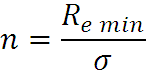 f
Re
ERe
σ
Re ≡ Re min
σ1
33
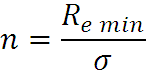 f
Prawdopodobieństwo uszkodzenia 
Q = P{ Re < σ }
       Q1 = P{Re < σ1 }
Re min
Re
ERe
σ
σ1
Q1 > Q
34
Uwzględnianie losowości w obliczeniach 
1)  operowanie opisami probabilistycznymi naprężeń (lub obciążeń)
     oraz cech i właściwości (np. mechanicznych) – obliczenia 
     probabilistyczne
35
Uwzględnianie losowości w obliczeniach 
1)  operowanie opisami probabilistycznymi naprężeń (lub obciążeń)
     oraz cech i właściwości (np. mechanicznych) – obliczenia 
     probabilistyczne
Częściej
2)  stosowanie w obliczeniach deterministycznych współczynników
      uwzględniających rozrzuty losowe właściwości materiału 
      lub elementu (wymagany poziom „niezawodności”), np.     
     - cr  w obliczeniach zmęczeniowych
     - aR  w obliczeniach łożysk tocznych

  oraz kwantyli wytrzymałości materiału określanych dla
       - r = 0,99  w obliczeniach zmęczeniowych kół zębatych
       - r ≈ 0,98           (Re , Rm ) w obliczeniach ze względu 
                                na wytrzymałość doraźną
36
Uwzględnianie losowości w deterministycznych obliczeniach zmęczeniowych
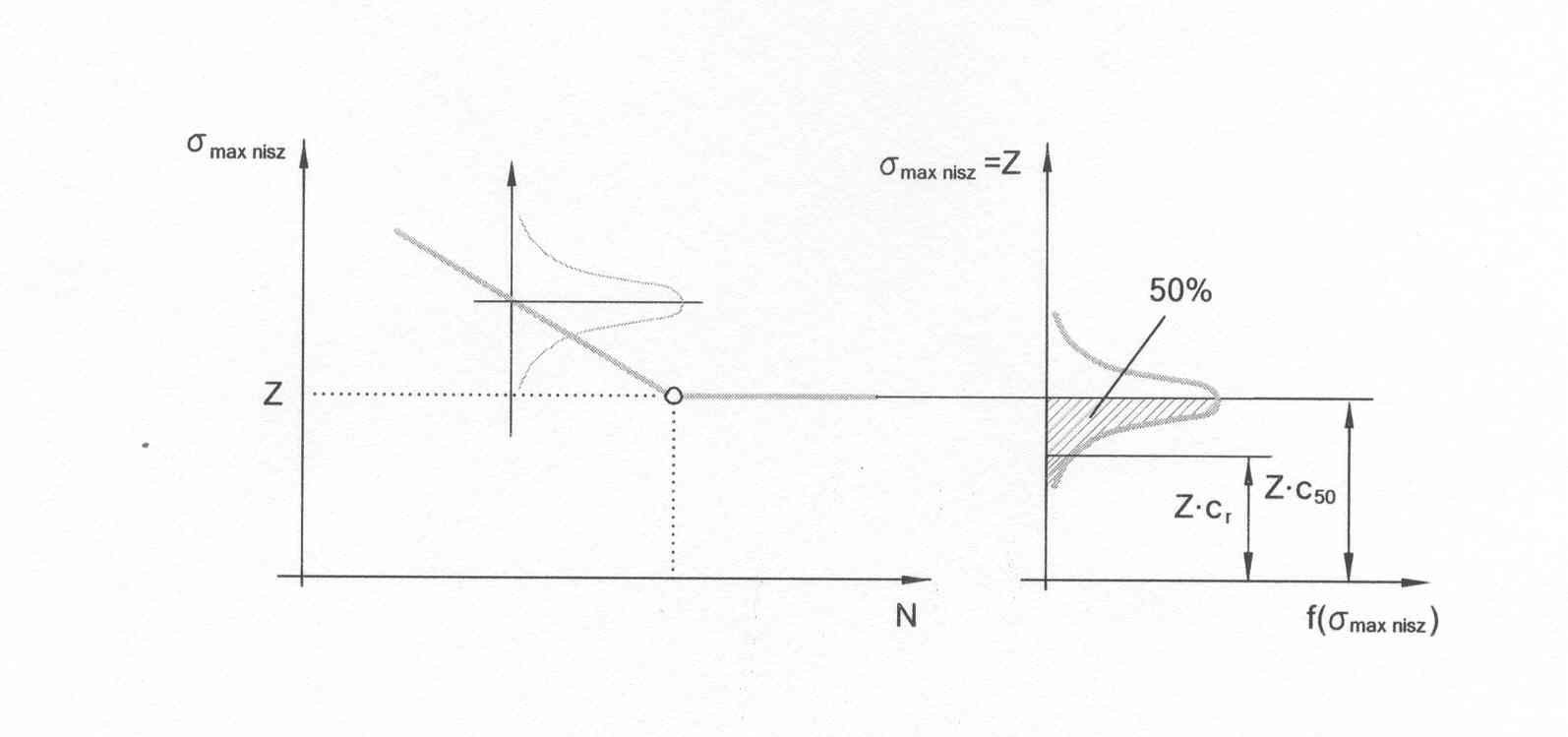 σmax nisz = Z
r = 0,50
Z = EZ
Z
f(σmax nisz)
Ngr
N
Podawana i stosowana na ogół w obliczeniach deterministycznych granica zmęczenia to Z = EZ . Wówczas P{Z > Z} ≡ r = 0,50.
37
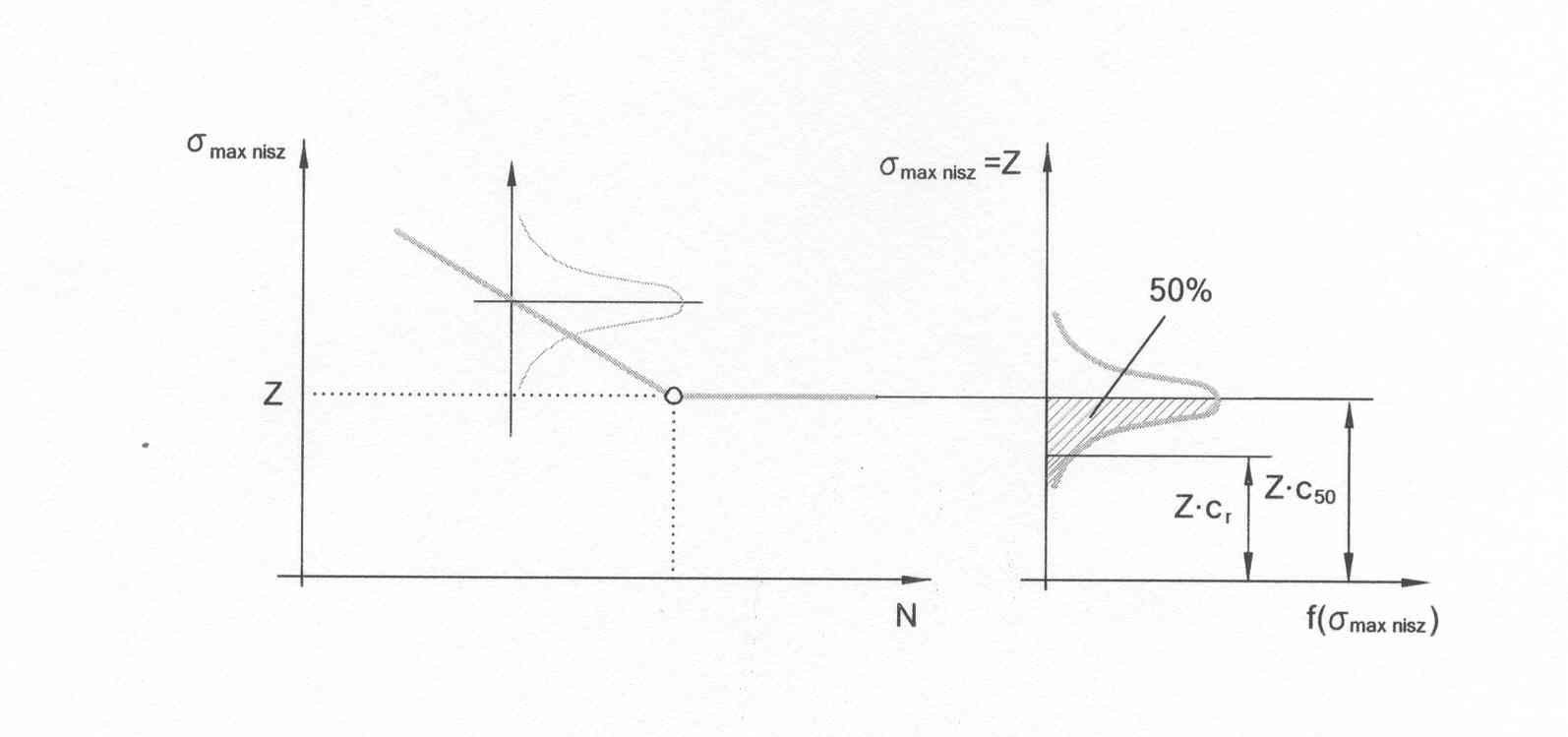 σmax nisz = Z
r = 0,50
Z = EZ
Z
Ngr
N
f(σmax nisz)
Obliczenia wstępne (zgrubne)
n ≥ nwym
modele podstawowe
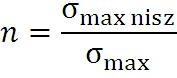 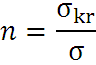 Np. σmax nisz = Zsj
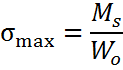 nwym = 1,6÷4
38
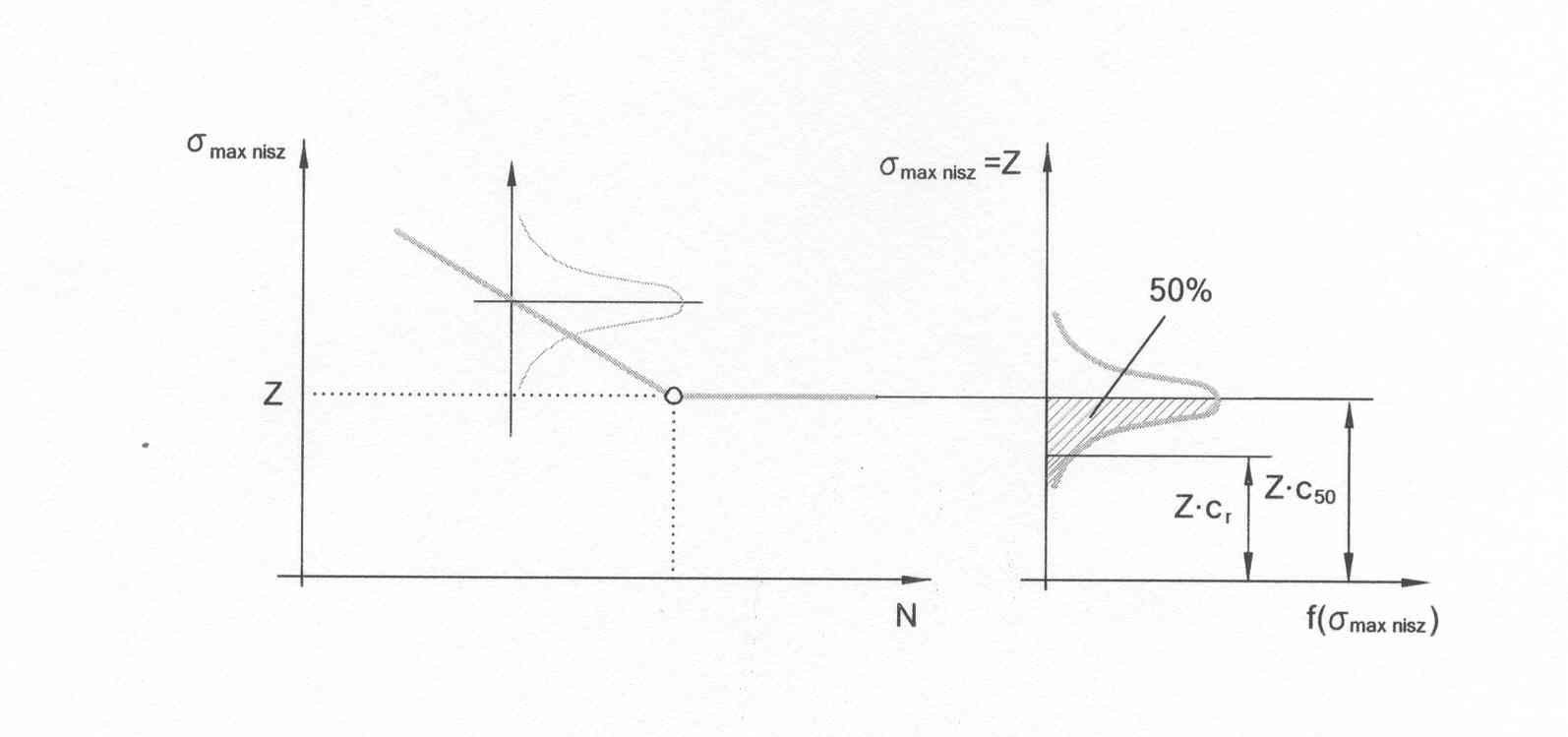 σmax nisz = Z
r > 0,50
Z = EZ
Zꞌ
Z∙cr
Ngr
N
f(σmax nisz)
Obliczenia sprawdzające
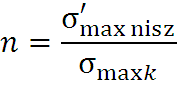 n ≥ nwym
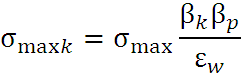 modele zaawansowane
gdzie:
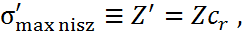 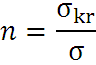 39
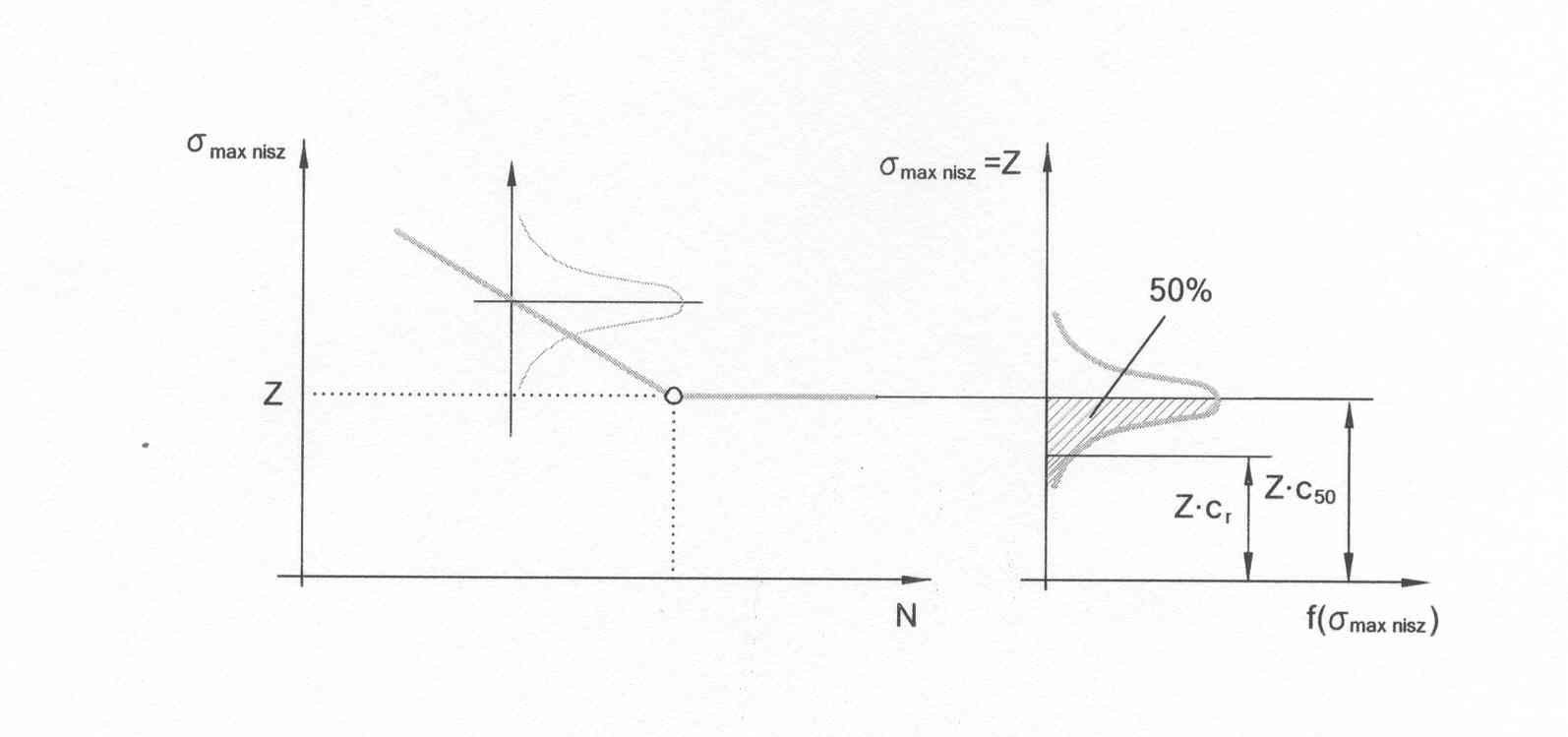 σmax nisz = Z
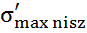 r > 0,50
Z = EZ
Zꞌ
Z∙cr
Ngr
N
f(σmax nisz)
Obliczenia sprawdzające
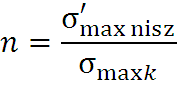 n ≥ nwym
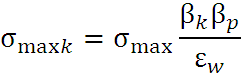 modele zaawansowane
gdzie:
,
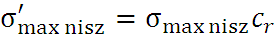 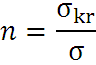 40
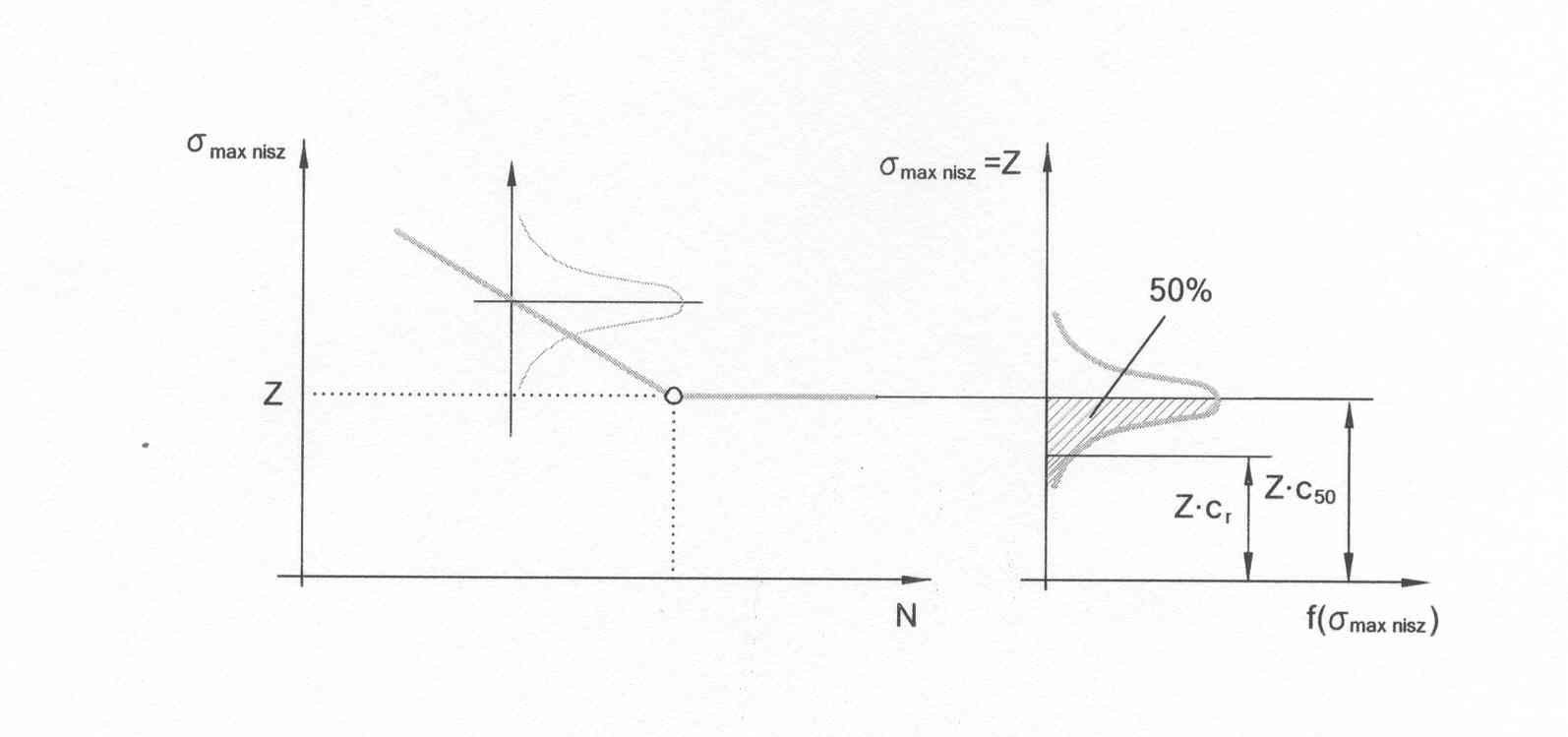 σmax nisz = Z
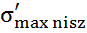 r
Z = EZ
Zꞌ
Z∙cr
Ngr
Ngr
N
N
f(σmax nisz)
Obliczenia sprawdzające
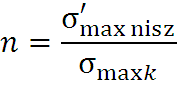 n ≥ nwym
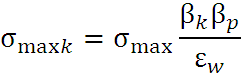 modele zaawansowane
gdzie:
,
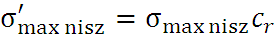 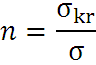 nwym = 1,1÷1,5
r      0,5000  0,9000  0,9900   0,9990   0,9999
 cr      1,000     0,897    0,814    0,753     0,702
41
Granica zmęczenia Zodp ustalana zgodnie z regułami poznanymi
   w ramach PKM I (np. przy użyciu wykresu Smitha lub wykresu 
   Goodmana)

 W odniesieniu do większości materiałów konstrukcyjnych brak
   jest informacji o wartościach charakterystycznych granic 
   zmęczenia Z (Zrc , Zrj , Zgo , Zgj , …), potrzebnych między innymi
   do narysowania wykresu Smitha lub innych . Zalecane są 
   oszacowania, np.:
42
a
α
F
Zadanie
Wspornik przedstawiony na rysunku jest zespawany z ceowników wykonanych ze stali niskowęglowej  C22R.  Siła F  obciążająca  wspornik zmienia się w czasie w zakresie wartości od 0 do 170 kN. W okresie przewidywanej jego trwałości liczba obciążeń jest duża, mianowicie N ≈ 8∙105 .
Zdefiniuj współczynnik bezpieczeństwa ze względu na zmęczenie pręta a, 
       wiedząc, że będzie on wyznaczany przy użyciu zaawansowanych modeli 
       obliczeniowych.
2)   Wyznacz wartość tego współczynnika dla przekroju pręta oddalonego
       od obu zamocowań, gdy α = 30°  i gdy α = 35°.
                                                                                                      
                                            Pozostałe dane: Re = 390 MPa,  Rm = 470 MPa, pole  
                                                                      przekroju pręta a       A = 7,1cm2.
43
Rozwiązanie
σ
t
1) Naprężenia w pręcie – rozciągające, odzerowo tętniące.





Zatem współcz. bezpieczeństwa:
σmax
…
Wykres Smitha (Haigha, Goodmana) - zbędny
 
    σkr = Zrj
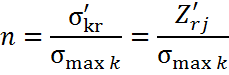 2)
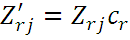 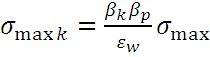 ≈ 1,2 σmax
Zrj ≈ 0,60Rm
…
44
sprzęgło luźne
      zębate
bęben
z4
z2
lina
sprzęgło luźne
zębate
z3
ω1
silnik
z1
Zadanie
Schemat wciągarki linowej przemysłowej (widok z góry)
45
sprzęgło luźne
      zębate
bęben
z4
z2
lina
sprzęgło luźne
zębate
z3
ω1
silnik
z1
Zadanie
Schemat wciągarki linowej przemysłowej (widok z góry)
46
Pn
M1
D
d
a
s
l
L
Zespół wałka wejściowego przekładni zastosowanej we wciągarce
(rysunek techniczny)
47
Bęben wciągarki linowej jest napędzany silnikiem elektrycznym poprzez dwustopniową przekładnię zębatą, pokazaną na rysunku. Zęby pierwszego stopnia są proste, a drugiego – skośne. Podnoszone ładunki mają zbliżoną masę i dlatego maksymalny moment obrotowy na wałku silnika (w chwili uruchomienia wciągarki) jest w przybliżeniu jednakowy w każdym cyklu podnoszenia i wynosi M1 . Gdy ładunek nie jest podczepiony do liny, wtedy moment obrotowy obciążający ten wałek można przyjąć równy zero.              
    Przewidywana liczba podnoszeń ładunków jest duża (około 105÷106). Całkowita siła poprzeczna oddziaływania koła zębatego 2 na koło zębate 1 wynosi Pn  i wynika z przepływu mocy potrzebnej do podnoszenia ładunku. Wałek, na którym jest osadzone koło zębate 1, wykonany jest ze stali niestopowej C40 ulepszonej cieplnie. Średnica tego wałka pasowana w otworze koła zębatego, określona na podstawie wstępnych obliczeń, wynosi d. Promień przejścia tej średnicy w średnicę  D wynosi ρ. Przewiduje się również szlifowanie powierzchni tej części wałka na Ra = 5 μm. 
     Należy sprawdzić, czy ustalona wstępnie średnica d  we fragmencie a wałka jest wystarczająca ze względu na wytrzymałość zmęczeniową. Obliczenia należy przeprowadzić w dwóch wersjach, stosując  dwa poziomy niezawodności  właściwości zmęczeniowych wałka, mianowicie r = 0,50 i drugi, zwiększający pewność obliczeń, r = 0,98. 
     Pozostałe dane: M1 = 200 N·m, Pn = 4,4 kN, d = 45 mm, D = 50 mm, ρ = 1 mm, L = 190 mm, l = 60 mm, s = 40 mm, Rm = 600 MPa, Re = 350 MPa.
αk = 2,4,  ηk = 0,72,        βk = 2     σmax = 17 MPa,  Zgo ≈ 0,45Rm = 270 MPa
βp = 1,1, εw = 0,80.                       σmaxk = 47 MPa    cr ≈ 0,82,                       MPa
                                                                                   n = 4,7
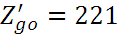 48
WARTOŚCI  WYMAGANEGO  WSPÓŁCZYNNIKA  BEZPIECZEŃSTWA
W  DETERMINISTYCZNYCH  OBLICZENIACH  WYTRZYMAŁOŚCIOWYCH


 n ≥ nwym        lub    σ ≤ σdop

                             gdzie:
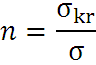 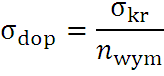 nwym = ?
Są także inne metody obliczeń – oparte na modelach mechaniki pękania
49
Stosowane wartości współczynnika bezpieczeństwa
W zależności głównie od poziomu zaufania do stosowanych modeli 
       i od skutków ewentualnego uszkodzenia
50
Uwzględnianie losowości
 w deterministycznych obliczeniach łożysk tocznych
1) PROBABILISTYCZNY  OPIS  TRWAŁOŚCI  ŁOŻYSKA  TOCZNEGO
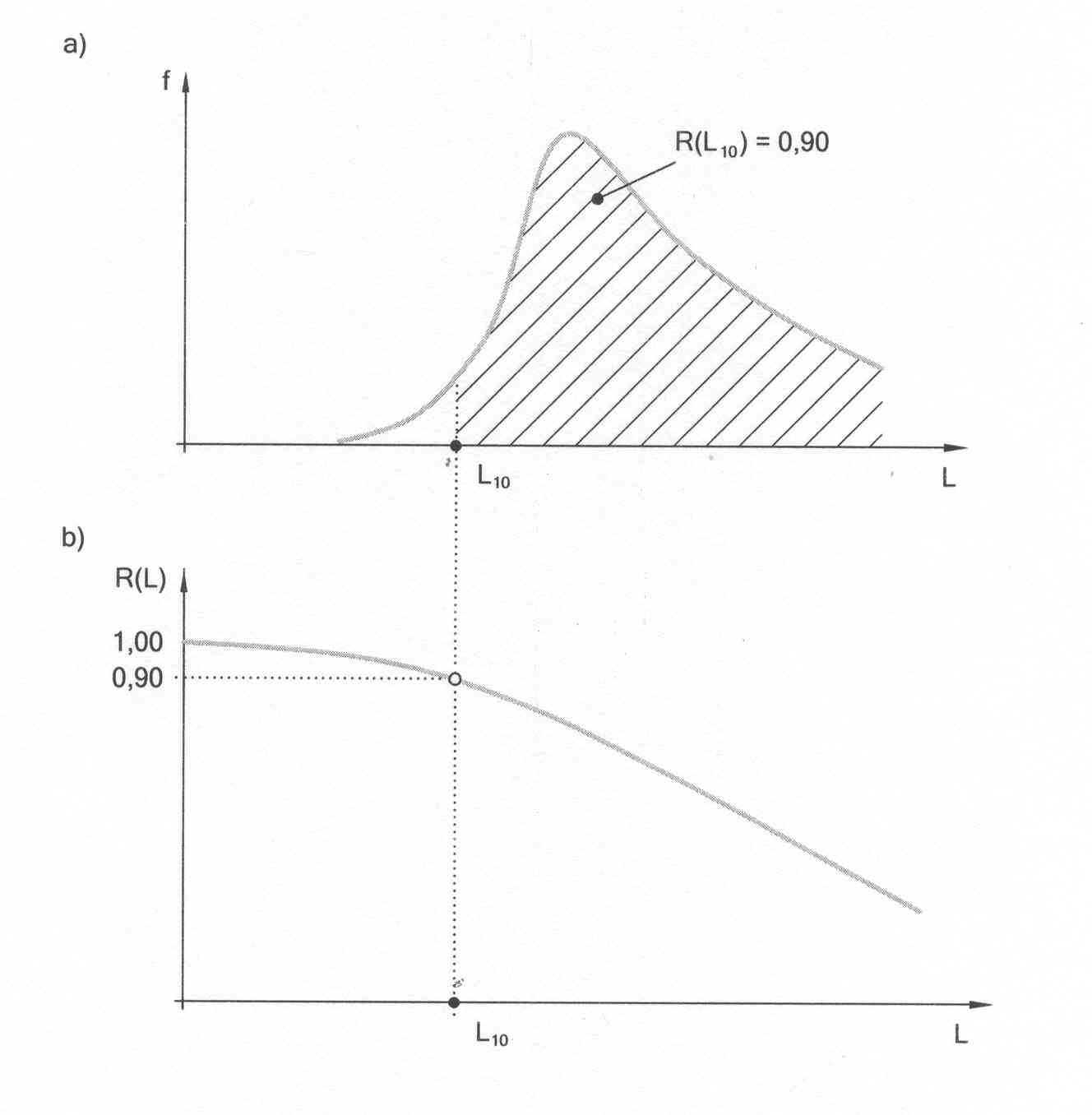 gęstość  prawdopodobieństwa zmiennej losowej L
funkcja niezawodności łożyska
51
Uwzględnianie losowości
 w deterministycznych obliczeniach łożysk tocznych
1) PROBABILISTYCZNY  OPIS  TRWAŁOŚCI  ŁOŻYSKA  TOCZNEGO
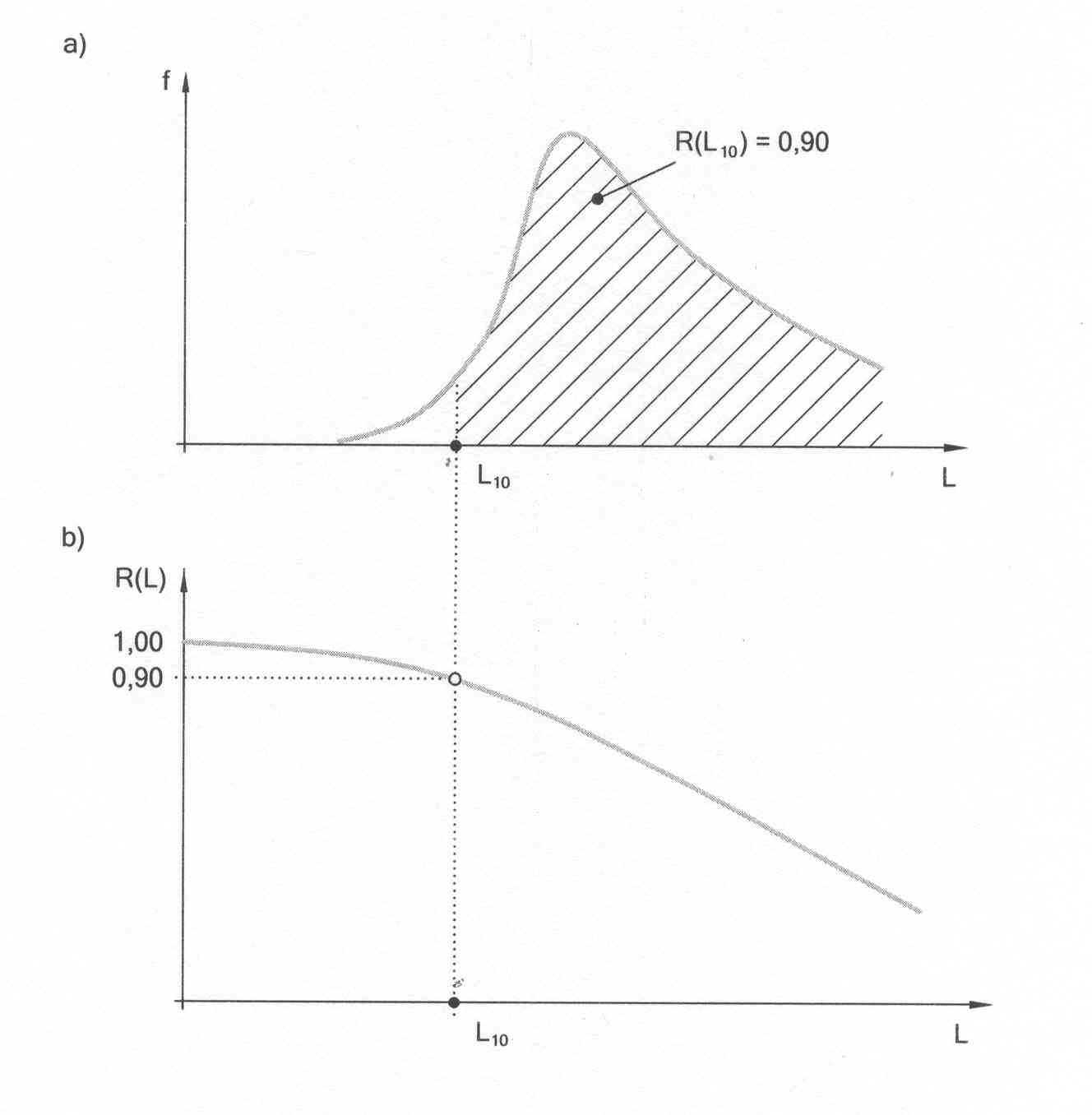 gęstość  prawdopodobieństwa zmiennej losowej L
R(L) = P{ L ≥ L}
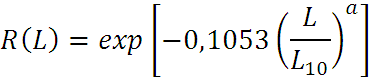 F(L) = 1 – R(L)
rozkład  Weibulla zm. L
funkcja niezawodności łożyska
a = 10/9  dla łoż. kulk.;          
 a = 9/8  dla łoż.wałeczk.
52
R(L)
Trwałość  nominalna (umowna, katalogowa)
1,00
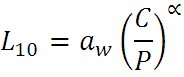 α = 3   dla łoż. kulk.;         
α = 10/3    dla łoż. wałeczk.
0,90
C – nośność dynamiczna (ruchowa)
P – obciążenie zastępcze
0,80
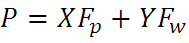 L [mln obr]
L10
53
aw = 0,1 – 50     współczynnik warunków pracy
R(L)
1,00
0,90
0,80
L [mln obr]
L10
Czynniki wpływające na współczynnik aw :
 czystość oleju smarującego
 stopień dopasowania oleju (lepkości) do warunków pracy
  (prędkości względnej elementów łożyska, temperatury pracy,
   obciążenia)
54
a)
b)
νwym
ν
[mm2/s]
[mm2/s]
(wsp. lepk. kinem. oleju
 w temp. odniesienia 40ºC)
n [obr/min]
νo
ν = 68
n =800
νwym = 22
νo = 98
dm [mm]
t [ºC]
dm = 50
t = 60
aSKF
50
0,5
κ = 4
1
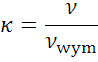 3
aSKF ≡ aw
20
aw
10
c)
0,35
5
ν  i  νwym – wsp. lepk. kinem. oleju, faktyczny i wymagany 
(oba w temp. pracy łożyska),
ηc – wsp. czystości oleju (≈ 0,3÷0,9),
Pu – granica zmęczenia łożyska
2
0,25
1
0,5
0,2
55
0,01
0,02
0,05
0,1
0,2
0,5
1
2
Łożyska   z  uszczelnieniami  wewnętrznymi
(niektóre z rozwiązań konstrukcyjnych)
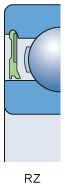 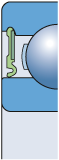 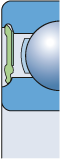 uszczelnienie stykowe
uszczelnienie bezstykowe
Duże wartości wsp. czystości oleju ηc
56
aw = 0,1 ÷ 50     współczynnik warunków pracy (temperatura, lepkość i czystość smaru, obciążenie itd.)
R(L)
1,00
zwiększenie współczynnika aw
0,90
0,80
L [mln obr]
L10
L10
Lwym
57
aw = 0,1 ÷ 50     współczynnik warunków pracy (temperatura, lepkość i czystość smaru, obciążenie itd.)
R(L)
1,00
0,90
0,80
L [mln obr]
L10
L10
Lwym
58
aw = 0,1 ÷ 50     współczynnik warunków pracy (temperatura, lepkość i czystość smaru, obciążenie itd.)
R(L)
1,00
R (Lwym )
0,90
0,80
L [mln obr]
L10
L10
Lwym
59
aw = 0,1 ÷ 50     współczynnik warunków pracy (temperatura, lepkość i czystość smaru, obciążenie itd.)
R(L)
1,00
R (Lwym )
0,90
0,80
L [mln obr]
L10
L10
Lwym
R(Lwym ) ≥ Rwym ,    ‒ probabilistyczny warunek doboru wielkości
                                   łożyska (C, d, D, B,…) 
gdzie  Rwym = ….    (np.  Rwym = 0,98 )
60
2) DETERMINISTYCZNY  OPIS  TRWAŁOŚCI  ŁOŻYSKA  TOCZNEGO,
     UWZGLĘDNIAJĄCY  JEJ ROZRZUT  LOSOWY   (wg SKF, FAG)
R(L)
1,00
0,90
Jeśli  R(L),to             L(R)
Rwym
0,80
L10
L
Lwym
L(Rwym)
61
2) DETERMINISTYCZNY  OPIS  TRWAŁOŚCI  ŁOŻYSKA  TOCZNEGO
     UWZGLĘDNIAJĄCY  JEJ ROZRZUT  LOSOWY   (wg SKF, FAG)
R(L)
1,00
0,90
Jeśli  R(L),to             L(R)
Rwym
0,80
L10
L
Lwym
L(Rwym)
L(Rwym ) ≥  Lwym
R(Lwym ) ≥ Rwym
gdzie    L(Rwym ) = aRL10
62
2) DETERMINISTYCZNY  OPIS  TRWAŁOŚCI  ŁOŻYSKA  TOCZNEGO
     UWZGLĘDNIAJĄCY  JEJ ROZRZUT  LOSOWY   (wg SKF, FAG)
R(L)
1,00
0,90
Jeśli  R(L),to             L(R)
Rwym
0,80
L10
L
Lwym
L(Rwym)
L(Rwym ) ≥  Lwym
R(Lwym ) ≥ Rwym
gdzie    L(Rwym ) = aRL10
deterministyczny warunek doboru wielkości łożyska
63
R(L)
1,00
0,90
R
0,80
L
L10
L(R)
aR = L(R) ∕ L10
Funkcja niezawodności R         0,90  0,95  0,96  0,97  0,98  0,99
Współczynnik  aR                                1       0,62  0,53  0,44  0,33  0,21
64
sprzęgło luźne
      zębate
bęben
z4
z2
lina
sprzęgło luźne
zębate
z3
ω1
silnik
z1
Zadanie
Schemat wciągarki linowej przemysłowej (widok z góry)
65
Pn
M1
D
d
s
l
L
Zespół wałka wejściowego przekładni wciągarki
(rysunek techniczny)
66
Bęben wciągarki linowej jest napędzany silnikiem elektrycznym poprzez dwustop-niową przekładnię zębatą. Do podparcia wałka, na którym osadzone jest koło zębate 1, dobrano wstępnie dwa jednakowe łożyska poprzeczne kulkowe zwykłe 6207-2RS1 Explorer, wyposażone w uszczelnienia wewnętrzne stykowe z kauczuku. Łożysko 
o tym oznaczeniu ma następujące cechy: d = 35 mm, D = 72 mm, nośność ruchowa 
C = 27 kN, nośność spoczynkowa Co = 15,3 kN, granica zmęczenia Pu = 0,655 kN. Łożyska są wypełnione fabrycznie smarem MT33 o lepkości oleju bazowego w tem-peraturze odniesienia (40˚C)  νo = 98 mm2/s. 
     Rozstaw łożysk wynosi L= 190 mm, a odległość całkowitej siły poprzecznej 
Pn = 4,4 kN, wynikającej z zazębienia z kołem współpracującym, od jednego z łożysk wynosi l = 60 mm . Zęby koła są proste. Wałek obraca się z prędkością n = 
= 1000 obr/min, przewidywana temperatura pracy łożyska t ≈ 30ºC. Zęby kół prze-kładni smarowane są zanurzeniowo olejem o lepkości kinematycznej νzo = 10 mm2/s (w temperaturze odniesienia 40˚C), olej nie jest filtrowany. 
     Należy wyznaczyć taką liczbę godzin pracy łożyska bardziej obciążonego upływa-jącą między wymianami profilaktycznymi (na nowy egzemplarz łożyska), by prawdo-podobieństwo uszkodzenia łożyska nie przekroczyło 0,03.
67
Rozwiązanie
n = 1000 obr/min, C = 27 kN,
α = 3, Pn = 4,4 kN, l = 60 mm, L = 190 mm, Pu = 0,655 kN
Sprawdzenie przy użyciu warunku
                          L(Rwym ) ≥  Lwym 

gdzie Lwym = Lwym,h ∙ 60n∙10-6
68
Rozwiązanie
n = 1000 obr/min, C = 27 kN,
α = 3, Pn = 4,4 kN, l = 60 mm, L = 190 mm, Pu = 0,655 kN
Sprawdzenie przy użyciu warunku
                          L(Rwym ) ≥  Lwym 

gdzie Lwym = Lwym,h ∙ 60n∙10-6

 L(Rwym ) = aR L10 ,     L10 = aw  
     Rwym = 0,97        aR = 0,44
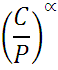 Pn
P = XFp + YFw
P = Fp
Fp
l
kN
L
KATALOG  SKF               νwym , ν (wykresy a i b powyżej)           κ ≈ 11           κ = 4,
ηc ≈ 0,8             aw ≈ 30

L10 = 22000 mln obr,   L(Rwym) = 9700 mln obr
69
Rozwiązanie
n = 1000 obr/min, C = 27 kN,
α = 3, Pn = 4,4 kN, l = 60 mm, L = 190 mm, Pu = 0,655 kN
Sprawdzenie przy użyciu warunku
                          L(Rwym ) ≥  Lwym 

gdzie Lwym = Lwym,h ∙ 60n∙10-6

 L(Rwym ) = aR L10 ,     L10 = aw  
     Rwym = 0,97        aR = 0,44
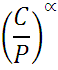 Pn
P = XFp + YFw
P = Fp
Fp
l
kN
L
KATALOG  SKF               νwym , ν (wykresy a i b powyżej)           κ ≈ 11           κ = 4,
ηc ≈ 0,8             aw ≈ 30

L10 = 22000 mln obr,   L(Rwym) = 9700 mln obr
70
Rozwiązanie
n = 1000 obr/min, C = 27 kN,
α = 3, Pn = 4,4 kN, l = 60 mm, L = 190 mm, Pu = 0,655 kN
Sprawdzenie przy użyciu warunku
                          L(Rwym ) ≥  Lwym 

gdzie Lwym = Lwym,h ∙ 60n∙10-6

 L(Rwym ) = aR L10 ,     L10 = aw  
     Rwym = 0,97        aR = 0,44
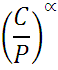 Pn
P = XFp + YFw
P = Fp
Fp
l
kN
L
KATALOG  SKF               νwym , ν (wykresy a i b powyżej)           κ ≈ 11           κ = 4,
ηc ≈ 0,8             aw ≈ 30

L10 = 22000 mln obr,   L(Rwym) = 9700 mln obr              Lwym,h ≤ 160 000 h !
71
Lwym,h ≤ 18 000 h – w przypadku łożysk bez uszczelnień
Zadanie
    Narysować wykres funkcji niezawodności łożyska bardziej obciążonego z dwóch łożysk, o których mowa w poprzednim zadaniu i funkcjonujących w opisanych warunkach. Jakie są dwa dominujące zjawiska fizyczne prowadzące do uszkodzeń łożysk tocznych?
Zadanie
    Należy wyznaczyć funkcję niezawodności zespołu łożysk podpierających wałek, o którym mowa w poprzednich zadaniach.
72
Zadanie
     Do podparcia wałka przekładni zębatej (p. rysunek) użyto dwóch jednakowych łożysk poprzecznych kulkowych zwykłych 6208 (nieuszczelnionych wewnętrznie) o nośnościach dynamicznych każdego z nich C = 32,5 kN. W strefie zazębienia występuje obciążenie poprzeczne o dwóch składowych, związanych relacją Qr = 0,364 Qw , przy czym Qw = 8 kN.   Przewidywana trwałość pojedynczego łożyska Lwym = 120 mln obr., a wymagana wartość funkcji jego niezawodności  w tym okresie powinna być nie mniejsza niż Rwym = 0,98. Należy sprawdzić prawidłowość doboru łożysk do tych warunków.
Pozostałe dane:  d1 = 80 mm,  l = 30 mm,  L = 60 mm, oraz niektóre informacje potrzebne do doboru  z katalogu wartości współczynnika warunków pracy łożyska – Pu = 0,80 kN, 
n = 1000 obr/min, t = 30o C, olej niefiltrowany o lepk. kinemat.  νzo = 10 mm2/s (w 40o C),
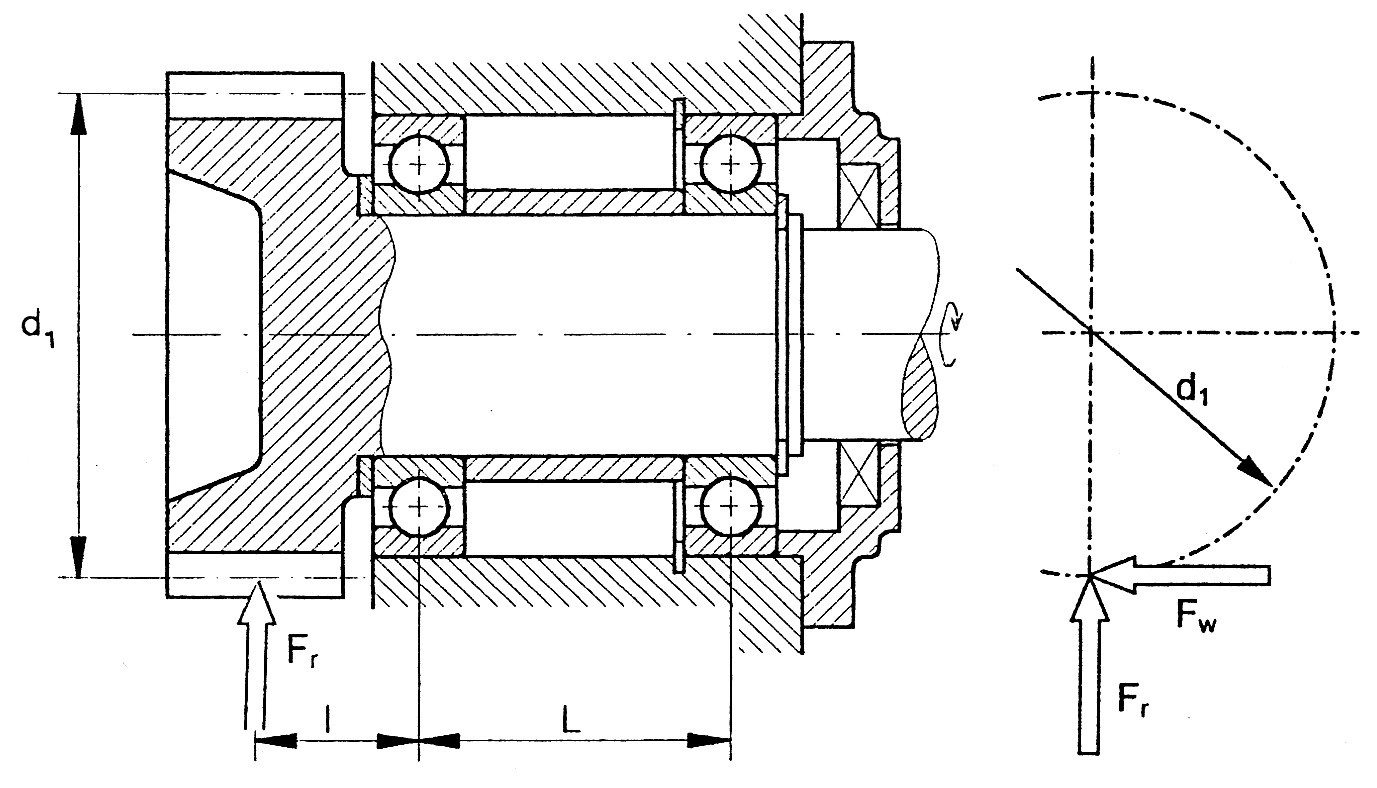 d = 40 mm,
D = 80 mm.
Qw
Qr
Qr
73
Rozwiązanie
Sprawdzenie przy użyciu warunku deterministycznego

                             L(Rwym) ≥  Lwym 

gdzie    L(Rwym ) = aR L10 ,     L10 = aw
Lwym = 120 mln obr.
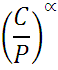 l
L
P = XFp + YFw
P = Fp

Fp = Q
Q
Fp
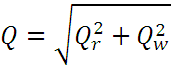 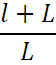 74
Rozwiązanie
Sprawdzenie przy użyciu warunku deterministycznego

                             L(Rwym) ≥  Lwym 

gdzie    L(Rwym ) = aR L10 ,     L10 = aw  






 
Warunki pracy niedobre: lepkość oleju zbyt mała w stosunku do zalecanej (SKF), łożyska niechronione przed zanieczyszczeniami itd.           na podstawie wykresów w SKF
aw ≈ 0,55 !
Lwym = 120 mln obr.
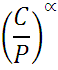 l
L
P = XFp + YFw
P = Fp

Fp = Q
Q
Fp
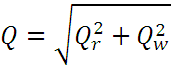 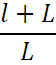 75
Rozwiązanie
Sprawdzenie przy użyciu warunku deterministycznego

                             L(Rwym) ≥  Lwym 

gdzie    L(Rwym ) = aR L10 ,     L10 = aw  






 
Warunki pracy niedobre: lepkość oleju zbyt mała w stosunku do zalecanej (SKF), łożyska niechronione przed zanieczyszczeniami itd.           na podstawie wykresów w SKF
aw ≈ 0,55 !

Zmiana łożyska na uszczelnione (wewnętrznie) 6208-RS1          aw ≈ 12.
Lwym = 120 mln obr.
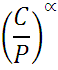 l
L
P = XFp + YFw
P = Fp

Fp = Q
Q
Fp
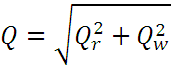 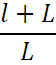 76